Μαθητοκεντρική  Διδασκαλία
Τι σημαίνει…
Θέτει στο επίκεντρο τον μαθητή, προτείνοντας μία μετατόπιση από τη διδασκαλία στη μάθηση. 
Ενθαρρύνει τους μαθητές να στοχαστούν και να αλληλεπιδράσουν:
 με τους άλλους και τον καθηγητή, 
με το περιεχόμενο και 
με τη διαδικασία της μάθησης

 Σημαντικά στοιχεία είναι: 
α. τι πρέπει να μαθαίνει ο μαθητής, 
β. τι ενδιαφέρεται να μάθει ο μαθητής, 
γ. τι μπορεί να μαθαίνει ο μαθητής και 
δ. πώς και πότε πρέπει να μαθαίνει κάτι ο μαθητής. 

Η βασική αρχή των μαθητοκεντρικών μεθόδων είναι η ενσυνείδητη συμμετοχή των μαθητών κατά την υλοποίηση της διαδικασίας της μάθησης.
Η μάθηση διευκολύνεται σε περιβάλλοντα όπου οι μαθητές έχουν υποστηρικτικές σχέσεις, έχουν μία αίσθηση ελέγχου πάνω στη μαθησιακή διαδικασία και μπορούν να μάθουν μαζί και από άλλους σε ασφαλή και έμπιστα μαθησιακά περιβάλλοντα.
Για ποιον λόγο, στην εποχή μας,προκρίνονται λιγότεροοι Δασκαλοκεντρικές Θεωρίεςδιδασκαλίας;
Τροφή για σκέψη…
Οι εκπαιδευόμενοι χρειάζεται να αξιοποιήσουν τις γνώσεις που
αφορούν στις σύγχρονες παιδαγωγικές θεωρήσεις, 
τις διδακτικές μεθόδους που προκρίνονται, όπως η βιωματική, το πρότζεκτ και η ομαδοσυνεργατική και 
τις μορφές διδασκαλίας.

Ενδεικτικά, το κίνημα της νέας αγωγής ήταν ένα συνολικό παιδαγωγικό κίνημα, που σηματοδότησε την αλλαγή στις διδακτικές-παιδαγωγικές προσεγγίσεις, μέσα από την συνδρομή της ψυχολογίας και του διαφωτισμού. 
Αναγνωρίζει την ανάγκη σεβασμού της προσωπικότητας του παιδιού, 
θέτει την αυτενέργεια και άλλες διδακτικές αρχές όπως εποπτικότητα, βιωματική μάθηση, μεταβίβαση της γνώσης, σε πρώτο πλάνο.
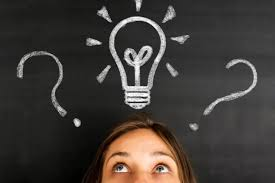 Τα κύρια χαρακτηριστικά της μαθητοκεντρικής διδασκαλίας είναι:
Η ενεργητική συμμετοχή των μαθητών στη μαθησιακή διαδικασία,
Η παρακολούθηση από τον εκπαιδευτικό της δραστηριότητας των μαθητών (που επιλέγουν το πλαίσιο της εργασίας τους) και η παρέμβασή του μόνο στην περίπτωση που οι μαθητές το ζητήσουν,
Η καλλιέργεια της μάθησης βάσει ανακαλυπτικών τεχνικών,
Η καλλιέργεια στους μαθητές εσωτερικών κινήτρων μάθησης
Διδακτικές Τεχνικές
Εισήγηση/ Διάλεξη:

Πλεονεκτήματα: 
α) καθιστά δυνατή τη μετάδοση συγκροτημένων γνώσεων και την ανάλυση εννοιών σε σχετικά σύντομο χρονικό διάστημα
β) η προετοιμασία και η πραγματοποίησή της είναι ευκολότερη από άλλες τεχνικές
γ) είναι αναγκαία για την εισαγωγή νέων θεμάτων για τον προβληματισμό των μαθητών και για την κινητοποίηση του μαθητικού ενδιαφέροντος και
δ) οι μαθητές συχνά αισθάνονται ασφαλέστερα, όταν απλώς παρακολουθούν παρά όταν προσπαθούν να επεξεργαστούν απόψεις ή ζητήματα μόνοι τους ή με άλλους.

Παρά την αρνητική της αντιμετώπιση ως τεχνική, υπάρχουν περιπτώσεις στη διδασκαλία κατά τις οποίες επιβάλλεται η χρήση της για μικρό χρονικό διάστημα (π.χ. γνωστοποίηση των διδακτικών στόχων, ανακεφαλαίωση εννοιών, επισήμανση παρανοήσεων και δυσνόητων σημείων, καθοδήγηση της διδακτικής διαδικασίας κ.λπ.)
Συζήτηση/ Διάλογος:
Η λειτουργία της συζήτησης κρίνεται ιδιαίτερα σημαντική, 
καθώς δίνει τη δυνατότητα στους μαθητές: 

να περιγράψουν, να αξιολογήσουν, να αναλύσουν τις διδαχθείσες έννοιες/θέματα,
να παραθέσουν λογικά επιχειρήματα, 
να δραστηριοποιηθούν νοητικά, 
να συμμετάσχουν ενεργά στη μαθησιακή διαδικασία, 
να διαπιστώσουν την αντίδραση των άλλων στις τοποθετήσεις τους και τέλος 
να έρθουν σε επαφή με τον τρόπο που οι συμμαθητές τους αντιλαμβάνονται τα πράγματα.
Ερωταπαντήσεις:
Ενδεικτικοί λόγοι στους οποίους οφείλεται η συχνή χρήση των ερωταποκρίσεων στη διδασκαλία είναι: 
α) διεγείρουν το ενδιαφέρον και ενθαρρύνουν την περιέργεια και την προσοχή των μαθητών, 
β) βοηθούν στην κατανόηση, ανακεφαλαίωση και εμπέδωση του μαθήματος,
γ) οι απαντήσεις των μαθητών χρησιμοποιούνται για περισσότερη εμβάθυνση στο θέμα, 
δ) δημιουργούν κλίμα επικοινωνίας και συμμετοχής και 
ε) ο εκπαιδευτικός διαπιστώνει τον βαθμό κατανόησης και τις ανάγκες των μαθητών ως προς το αντικείμενο της μάθησης.
Διδασκαλία μέσω επίδειξης:
Η επίδειξη αποτελεί μία χρήσιμη τεχνική καθώς: 
α) η μάθηση επιτυγχάνεται μέσα από την πράξη, 
β) συμπληρώνει και υποστηρίζει την εφαρμογή άλλων τεχνικών διδασκαλίας, 
γ) στο πλαίσιο εφαρμογής της οι μαθητές σχηματίζουν πλήρεις και σαφείς παραστάσεις, καθώς παρουσιάζονται οι ορθές και οι λαθεμένες πράξεις ,οι εναλλακτικές λύσεις και οι διαδικασίες και 
δ) εξασφαλίζεται η ενεργοποίηση όλων των μαθητών και κινητοποιείται το ενδιαφέρον τους.
Παιχνίδι ρόλων:
Η χρήση της τεχνικής παιχνίδι ρόλων στη διδασκαλία: 
α) ενισχύει την ενεργή συμμετοχή των μαθητών δίνοντας περισσότερη έμφαση στη διαδικασία παραγωγής της γνώσης παρά στο τελικό αποτέλεσμα, 
β) ενθαρρύνει τη συνεργασία των μαθητών,
γ) παρέχει ένα ασφαλές περιβάλλον που αναπαριστά πραγματικές καταστάσεις όπου οι μαθητές μπορούν να εφαρμόσουν τις θεωρητικές έννοιες που έχουν διδαχθεί, 
δ) επιτρέπει στους μαθητές να αναγνωρίσουν τα κύρια χαρακτηριστικά μιας διαδικασίας και να αντιληφθούν τις διαφορές που παρουσιάζονται στη διεξαγωγή μίας δραστηριότητας, όταν αλλάζουν τα αρχικά δεδομένα, 
ε) παρέχει άμεση ανατροφοδότηση στις δυσκολίες και στις παρανοήσεις που αντιμετωπίζουν οι
μαθητές, 
στ) δεν απαιτεί τη χρήση ειδικού εξοπλισμού και 
ζ) αποτελεί ένα ευχάριστο τρόπο μάθησης.
Μελέτη περίπτωσης:
Η χρήση των περιπτώσεων στο πλαίσιο δραστηριοτήτων ως μελετών περίπτωσης,
παρουσιάζει μία σειρά πλεονεκτημάτων, όπως: 
α) αποτελούν μαθητοκεντρικές δραστηριότητες που ενεργοποιούν τους μαθητές, 
β) βοηθούν στην ανάπτυξη δεξιοτήτων ανάλυσης και επίλυσης προβλημάτων και καλλιεργούν την κριτική και αναλυτική σκέψη των μαθητών, 
γ) συμβάλλουν στην εξάσκηση των μαθητών στην αντιμετώπιση σύνθετων και πολυδιάστατων προβλημάτων, όπως τα προβλήματα του πραγματικού και του επαγγελματικού κόσμου και 
δ) μπορούν να χρησιμοποιηθούν για την επίτευξη στόχων σε επίπεδο στάσεων.
Η μαιευτική μέθοδος του Σωκράτη(έλεγχος- ειρωνεία- επαγωγή) έδωσε τα ‘φώτα’ τηςσε σημερινές μεθόδους και προσεγγίσεις διδασκαλίας.
Ο Σωκράτης, αφιερώθηκε στη μελέτη και διδασκαλία του ηθικού προβλήματος του ανθρώπου και θεωρείται μάλιστα και θεμελιωτής της ηθικής φιλοσοφίας.
Έδωσε ιδιαίτερη βαρύτητα στο θέμα της ηθικής βελτίωσης του ανθρώπου, για την οποία πρέσβευε ότι ήταν δυνατή μέσω της αυτογνωσίας.
Για το Σωκράτη, η γνώση αποτελεί ανθρώπινη ευτυχία και είναι ατομική υπόθεση.
Όποιος μπορεί να διακρίνει τι είναι καλό, τι δίκαιο, τι κακό, μπορεί να επιλέξει ανάμεσα σ’ αυτά και να αναζητήσει ευκολότερα την ευτυχία του.
Στις συζητήσεις και τις διδασκαλίες του, προκειμένου για την ανεύρεση της μιας και αντικειμενικής αλήθειας που πίστευε ότι υπάρχει, χρησιμοποίησε τη μεθοδική, επίμονη διερεύνηση των εννοιών, επιδιδόμενος σε μια εξαντλητική πορεία, που συχνά εξόργιζε τους συνομιλητές του.
Σ’ όλη αυτή την επαγωγική διαδικασία, περιορίζεται στο να θέτει τα κατάλληλα ερωτήματα (διαλογική) στο αθεμελίωτο της άποψης των άλλων (έλεγχος).
Στη συνέχεια έκανε τους συνομιλητές του να παραδεχθούν την άγνοιά τους πάνω στο συζητούμενο θέμα (ειρωνεία) και στο τέλος κατέληγε με τους ελεγχόμενους σ’ ένα συμπέρασμα (επαγωγή). 
Ο έλεγχος, η ειρωνεία και η επαγωγή, αποτελούσαν τη μαιευτική μέθοδο (μαία ήταν η μητέρα του).
Η μαιευτική μέθοδος του Σωκράτη(έλεγχος- ειρωνεία- επαγωγή) έδωσε τα ‘φώτα’ τηςσε σημερινές μεθόδους και προσεγγίσεις διδασκαλίας.
Απέδιδε μεγάλη σημασία στην Παιδεία και θεωρούσε ότι η χειρότερη άγνοια είναι να νομίζει κανείς ότι ξέρει, όσα στην ουσία δεν γνωρίζει (εν οίδα ότι ουδέν οίδα). 
Πιστεύει ότι η αρετή μπορεί να αναζητηθεί στη γνώση, μέσα από τη διδασκαλία και τη μελέτη. Στην επιτυχία του παραπάνω σκοπού, συμβάλλει καθοριστικά κατά τον Πλάτωνα η αγωγή, που μεθοδεύεται σε τρεις φάσεις:
α) Ο Σωκράτης ως δάσκαλος προσποιείται ότι δεν γνωρίζει κάτι (ειρωνεία) και προκαλεί τον μαθητή του να διατυπώσει τις δικές του απόψεις για κάποιο θέμα.
β) Η επίσης αρνητική φάση του ελέγχου, προκειμένου ο συνομιλητής του να συνειδητοποιήσει την άγνοιά του « εν οίδα ότι ουδέν οίδα », με την οποία έφερνε σε αμηχανία και απορία τους συνομιλητές του και αποτελούσε ισχυρό κίνητρο για μάθηση. 
γ) Θετική φάση ελέγχου, με στόχο την «εκμαίευση» της νέας γνώσης. Με έντονη την προφορική διδασκαλία εγκαθιδρύεται ένα Διδακτικό Σύστημα απαλλαγμένο από τα δεσμά μιας συγκεκριμένης διδακτέας ύλης, με εναλλακτικό μεθοδολογικό μοντέλο μικτής μορφής.
Μέσα από τον εξελισσόμενο διάλογο και τον διδακτικό έλεγχο, κατορθώνεται το μαιευτικό μοντέλο διδασκαλίας, που αποτελεί μέχρι τις μέρες μας σημείο δράσης του σημερινού μεθοδολογικού μοντέλου. 
Σύνδεση με τη βιωματική μέθοδο, τη μέθοδο επεξεργασίας εννοιών, τη συζήτηση, την ερωτηματική μέθοδο, κτλ.
Ποιους παράγοντες θα λαμβάνατε υπόψη σας για να επιλέξετε τις διδακτικές τεχνικέςπου θα χρησιμοποιούσατε κατά τη διάρκεια μιας διδασκαλίας;
Για την επιλογή των εκπαιδευτικών τεχνικών και των μέσων που θα χρησιμοποιήσουμε πρέπει να λάβουμε υπόψη τα ακόλουθα:
Τον τύπο των επιδιωκόμενων αποτελεσμάτων από τους διατυπωμένους στόχους της διδακτικής ενότητας (απόκτηση γνώσεων, ανάπτυξη ικανοτήτων, διαμόρφωση στάσεων).
Το περιεχόμενο της διδακτικής ενότητας.
Τα βασικά χαρακτηριστικά των εκπαιδευόμενων με κύριο στοιχείο την ομοιογένεια ή τη διαφορά τους.
Τον διαθέσιμο διδακτικό χρόνο.
Τη δυνατότητα εφαρμογής κάθε τεχνικής, ανάλογα με τη διαθέσιμη υποδομή και τους οικονομικούς πόρους.
Την ευχέρειά μας ως εκπαιδευτής και την εξοικείωσής μας με την αντίστοιχη τεχνική.
Παραδείγματα
Αν ο στόχος είναι η παροχή γνώσεων ή η κάλυψη σε σύντομο χρονικό διάστημα ενός μαθησιακού αντικειμένου, τότε η εισήγηση (σε συνδυασμό με Καταιγισμό Ιδεών ή Συζήτηση) είναι η ενδεδειγμένη τεχνική.
Αν ο στόχος είναι να μάθουν οι εκπαιδευόμενοι/νες να ανακαλύπτουν με τις δικές τους δυνάμεις μία γνωστική περιοχή ώστε να υπάρχει εξέλιξη της διαδικασίας της μάθησης και μετά το τέλος του προγράμματος, τότε προτιμούμε Συμμετοχικές τεχνικές.
Αν το μαθησιακό αντικείμενο αφορά την παρουσίαση μεθοδολογικών οδηγιών, κατάλληλη τεχνική είναι η Εισήγηση.
Για την εμπέδωση τις θεωρητικών γνώσεων που προσέλαβαν, ενδεδειγμένες τεχνικές είναι η Μελέτη Περίπτωσης, η Επίδειξη, η Εργασία σε Ομάδες, η Προσομοίωση, το Παιχνίδι Ρόλων. Οι δύο τελευταίες τεχνικές προσφέρονται ιδιαίτερα, όταν οι εκπαιδευόμενοι/νες χρειάζεται να αναδιαμορφώσουν στάσεις σχετικά με ζητήματα συμπεριφοράς.
Αν το κλίμα χαρακτηρίζεται από επιφυλακτικότητα, δεν είναι σκόπιμο να εφαρμοστεί το Παιχνίδι Ρόλων, αλλά είναι προτιμότερες η Μελέτη Περίπτωσης, η Επίδειξη.
Αντίστροφα, αν μία ομάδα βρίσκεται σε φάση σύνθεσης, ενδείκνυται η χρήση τεχνικών, όπως το Παιχνίδι Ρόλων, η Προσομοίωση.
Αν ο χρόνος είναι περιορισμένος, είναι σκόπιμο να αποφευχθεί μία απαιτητική Μελέτη Περίπτωσης. Προτιμότερο είναι να γίνει μία καλά προετοιμασμένη Άσκηση ή μία μεστή Εισήγηση.
Μία άλλη παράμετρος είναι η χρονική στιγμή. Δεν είναι σκόπιμο να γίνει Εισήγηση μετά το μεσημεριανό φαγητό, γιατί η ικανότητα παρακολούθησης των εκπαιδευομένων είναι μειωμένη. Προτιμότερες τεχνικές είναι το Παιχνίδι Ρόλων και η Εργασία σε Ομάδες, οι οποίες ενεργοποιούν το ενδιαφέρον.